Подвижные игры на уроках физической культуры в 1 классе
Подготовил: Учитель физической культуры
МОУ “СОШ 61” города Магнитогорска
Гамов Александр Евгеньевич
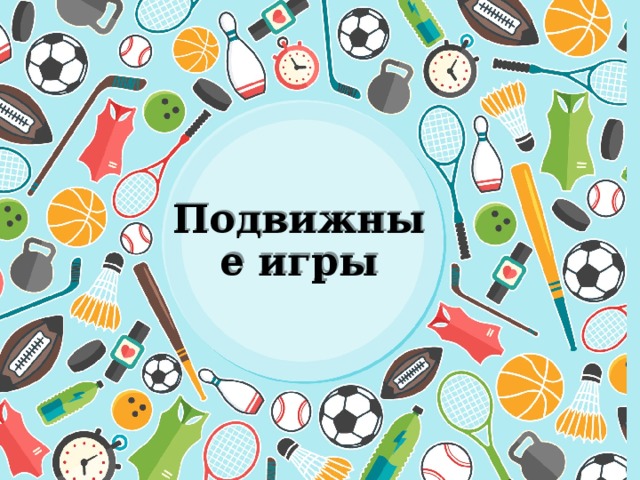 Актуальность применения подвижных игр на уроках физической культуры
Одной из особенностей содержания современного начального образования является формирование у обучающегося универсальных учебных действий в личностных, коммуникативных, познавательных, регулятивных сферах. Игра, в самом своем понимании уже отвечает этим требованиям, а подвижные игры – еще и укрепляют здоровье и приносят много пользы не только умственной, но и физической.
Понятие “игра”
Игра — исторически сложившееся общественное явление самостоятельный вид деятельности, свойственной человеку. Игровая деятельность очень многообразна: детские игры с игрушками, настольные игры, хороводные игры, игры подвижные, игры спортивные. Игра как элемент культуры развивается со всей культурой общества, удовлетворяя различные потребности людей в развлечении, в отдыхе, в развитии духовных и физических сил.
Игра — очень эмоциональная деятельность, поэтому она представляет большую ценность в воспитательной работе с детьми и молодежью. Среди большого разнообразия игр широко распространены у детей и подростков подвижные игры. Они используются как средство общего физического воспитания детей, молодежи, а также как средство подготовки к спортивным играм и другим видам спорта, подготовки к сдаче нормативов и экзаменов.
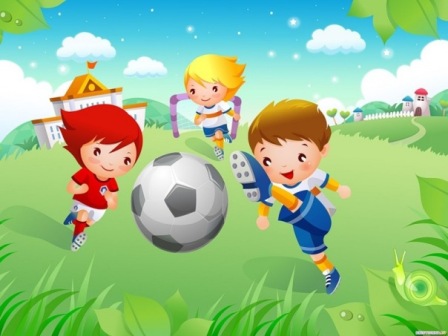 Разновидность подвижных игр
Подвижные игры могут быть индивидуальными (одиночными) и коллективными (групповыми). Одиночные игры чаще всего организуются самими детьми (игра в мяч, со скакалкой, в «классики», катание обруча и др.). 
Особое педагогическое значение имеют коллективные (групповые) подвижные игры, в которых участвуют группы играющих, классы, отряды, спортивные секции. Всем коллективным подвижным играм присущи соревновательный элемент, а также взаимопомощь, взаимовыручка в интересах достижения установленной цели.
В педагогической практике используются два основных вида подвижных игр:
1. Игры свободные, творческие, или вольные, в которых участники сами намечают план игры и сами осуществляют намеченную цель. У детей младенческого, дошкольного и младшего школьного возраста они бывают чаще всего сюжетными, поэтому психологи называют их ролевыми. Они могут быть одиночными и групповыми.
2. Организованные подвижные игры с установленными правилами, требующими руководства ими взрослыми руководителями или самими ребятами-вожаками.
Методические особенности подвижных игр
Каждая подвижная игра имеет свои содержание, форму (построение) и методические особенности.
Методические особенности игры зависят от ее содержания и формы. Методическим особенностям подвижных игр свойственны: 
а) образность; 
б) самостоятельность действии в целях достижения цели ограничиваемая правилами; 
в) творческая инициативность в действиях в соответствии с правилами;
г) исполнение отдельных ролей в игре, согласно ее сюжету, что устанавливает определенные взаимоотношения в коллективе участников игры; 
д) внезапность, изменчивость ситуации в игре, требующая от играющих быстроты реакции, инициативы; 
е) элементы соревнований в игре, требующие полной мобилизации сил и повышающие эмоциональность игры; 
ж) сталкивание противоположных интересов в разрешении игровых «конфликтов», что создает высокий эмоциональный тонус.
Игры очень разнообразны по содержанию и по сложности:
а) простые, некомандные подвижные игры, в которых каждый участник, соблюдая правила, борется за одного себя;
б) более сложные, переходные  к  командным подвижные игры, в которых играющие отстаивают свой интерес в первую очередь, но иногда, по личному желанию, помогают товарищам, выручая их, помогают им спастись от нападающего в игре («Салки—давай руку», «Перебежки с пленом»). В некоторых играх такое сотрудничество даже предусматривается правилами («Белые медведи», «Караси и щука»);
в) командные подвижные игры, в которых играющие составляют отдельные коллективы—команды. Они характеризуются совместной деятельностью команд, направленной на достижение общих целей, подчинением личных интересов интересам своей команды. От действий каждого игрока зависит удача всей команды.
Как подобрать игру?
В соответствии с целью занятия игры распределяются:
1. По степени сложности их содержания: от самых простых к более сложным.
2. По возрасту детей с учетом возрастных особенностей (игры для детей 7—9, 10—12, 13—15 лет). 
3. По видам движений, преимущественно входящим в игры (игры с элементами общеразвивающих упражнений, игры с бегом, в длину с места и с разбега, игры с метанием).
4. По физическим качествам, преимущественно проявляемым в игре (игры, преимущественно способствующие воспитанию силы, выносливости, ловкости, быстроты, гибкости). 
5. Игры, подготовительные к отдельным видам спорта. Использование подвижных игр с целью закрепления и совершенствования отдельных элементов техники и тактики, воспитания физических качеств, необходимых для того или другого вида спорта.
Польза применения
Подвижные игры являются не только средством, но и методом физического воспитания. Понятие игрового метода в воспитании отражает методические особенности игры, то есть то, что отличает ее в методическом отношении от других методов воспитания. Главным содержанием подвижных игр являются разнообразие движения и действия играющих. 
При правильном руководстве они оказывают благотворное влияние на сердечнососудистую, мышечную, дыхательную и другие системы организма. Подвижные игры повышают функциональную деятельность.
Особенно ценным в оздоровительном отношении является проведение подвижных игр на открытом воздухе и зимой, и летом, так как при движении на открытом воздухе значительно усиливается обмен веществ с увеличением притока кислорода, что благотворно отражается на всем организме. Игры на открытом воздухе в летнее и зимнее время (с учетом погоды) способствуют закаливанию детей.
Подвижные игры могут быть активным отдыхом после длительной умственной деятельности. С этой целью их применяют на переменах в школе, после окончания уроков на площадке во время прогулки (при продленном дне), дома после прихода из школы и по окончании приготовления уроков.
Одной из задач урока физкультуры является укрепление здоровья учащихся, противостояние учебным стрессам, неблагоприятным условиям внешней среды и формирование двигательных навыков и подготовка учащихся. Уроки с использованием спортивных и подвижных игр способствуют повышению интереса к занятиям физической культурой.Таким образом, различные методики проведения подвижных игр позволяют повысить уровень развития физических качеств детей и сформированность двигательных навыков, интерес к урокам физической культуры, в игровой ненавязчивой форме осуществлять выполнение программы.
Спасибо за внимание!